Toll Brothers at Folsom Ranch Phase 2 Subdivision
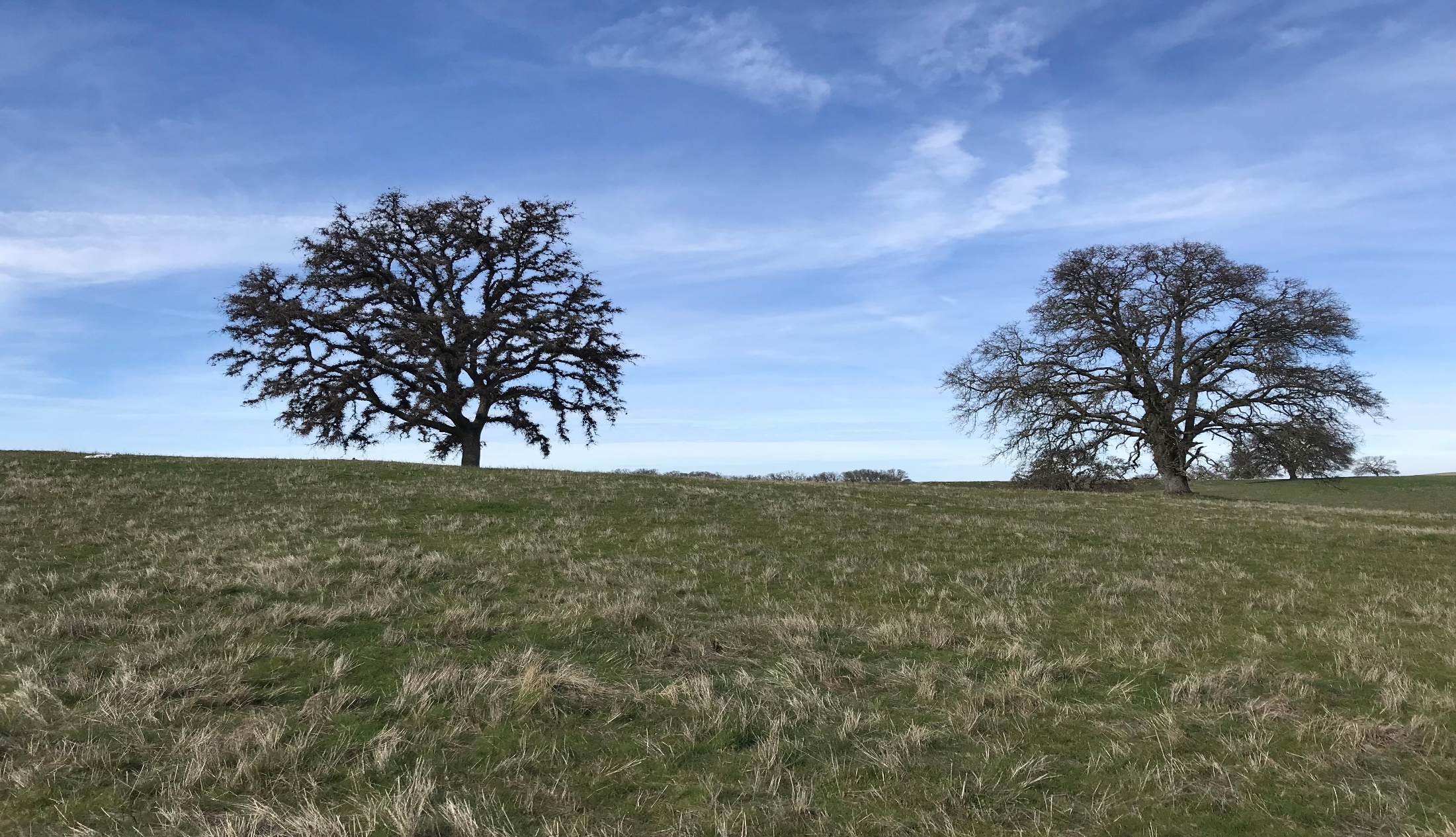 Small-Lot Vesting Tentative Subdivision Map and Minor Administrative Modification for Development of 329-Unit Active Adult Community
Vicinity Map
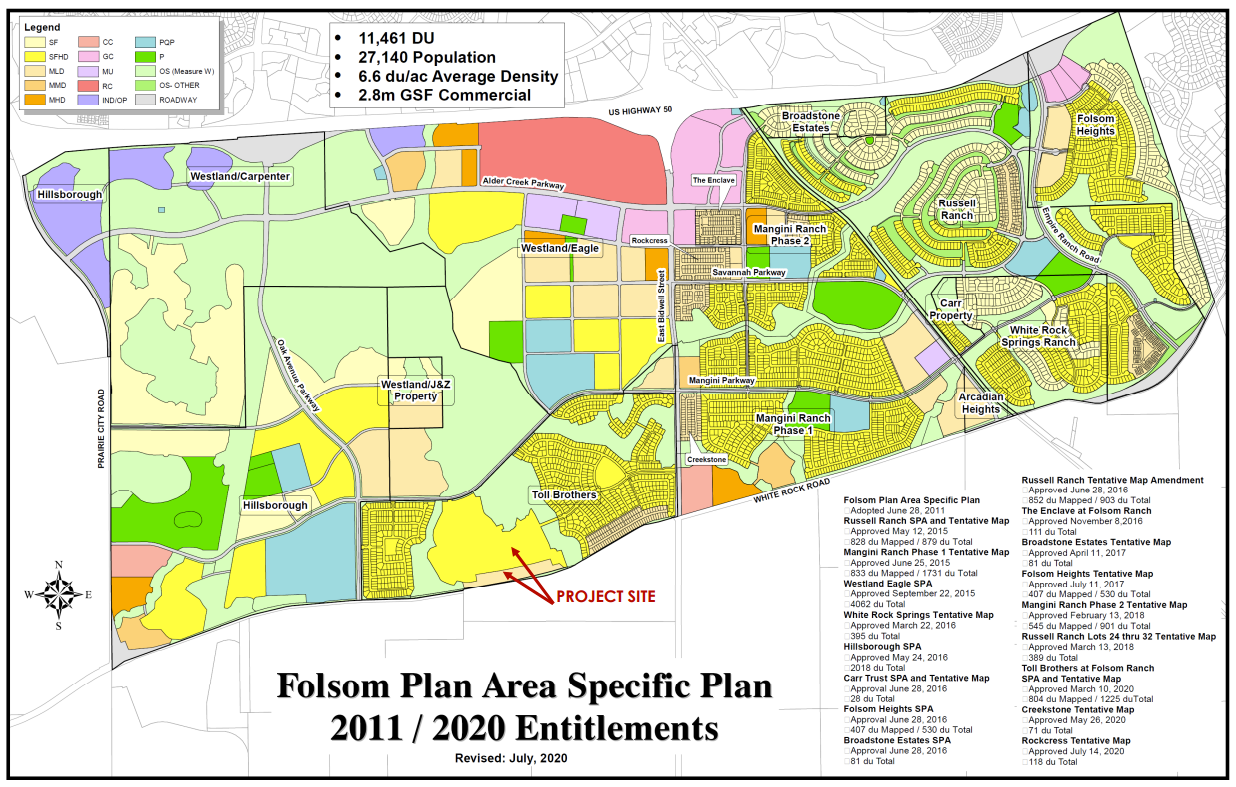 Project Background
March 10, 2020:  City Council Approval of a General Plan
   Amendment, Specific Plan Amendment, Small-Lot Vesting Tentative
   Subdivision Map, Development Agreement Amendments, Planned
   Development Permit, and Inclusionary Housing Plan for Development
   of 1,225-Unit Active Adult and Traditional Single-Family Residential
   Subdivision 
      
  October 7, 2020:  Planning Commission Approval of Design Review
   Application for Development of 18,600-Square-Foot Clubhouse
   Building and Associated Recreational Amenities
Key Project Details
Toll Brothers at Folsom Ranch Phase 2 Subdivision
  329-Unit Residential Development on 64.7-Acre Site 
  Age-Restricted Units
  Detached and Attached Single-Story Homes (Design Previously Approved)   
    
    Small-Lot Vesting Tentative Subdivision Map
  Create 348 Total Lots  
  329 Residential Lots
  14 Landscape Lots
  3 Open Space Lots
  1 Dog Park Lot
  1 Private Recreational Lot
  Private Recreational Amenities
  Private Gated Community with Private Streets
  Project Access (East Bidwell Street and Mangini Parkway)
  
  Minor Administrative Modification
  Transfer 92 Allocated Dwelling Units to Other Locations in Folsom Plan Area
Project Analysis
General Plan and Zoning Consistency
  Small-Lot Vesting Tentative Subdivision Map
  Traffic/Access/Circulation
  Parking
  Noise Impacts
  Walls/Fencing
  Measure W and Open Space
  Private Park Amenities
  Oak Tree Preservation and Removal
  Inclusionary Housing Plan
  Minor Administrative Modification
Master Plan Exhibit
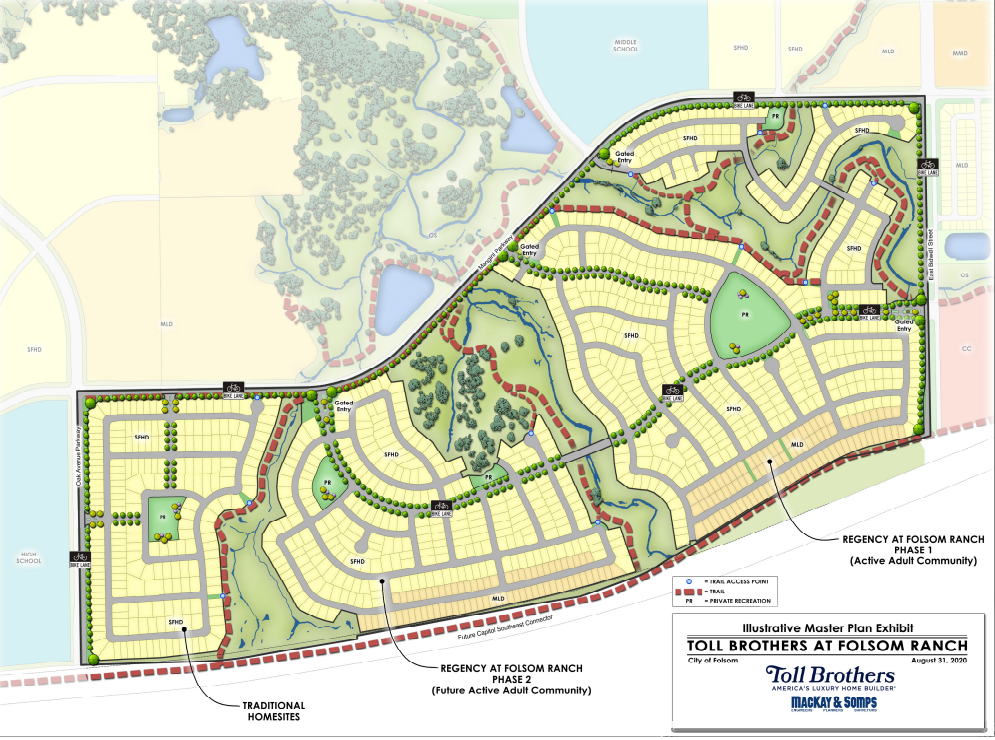 Tentative Subdivision Map
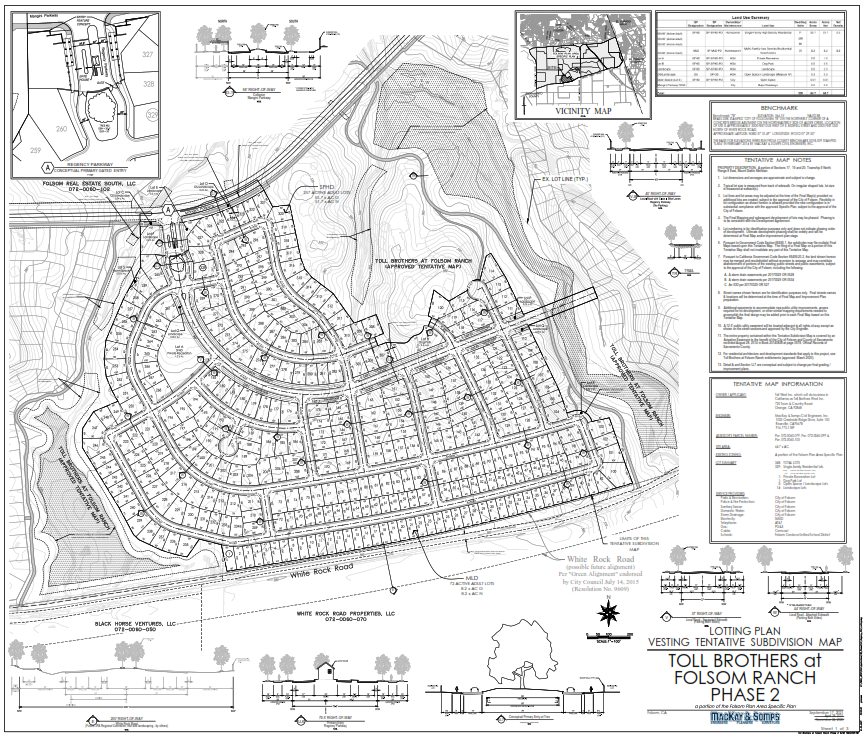 Small-Lot Subdivision Map
329 Single-Family Residential Lots (Phase 2)
Lots Range from 3,456 to 12,550 S.F. in Size 
All Lots Meet Minimum Requirements for Size/Shape
All Private Streets within Subdivision
Private Recreational Amenities
Traffic/Access/Circulation
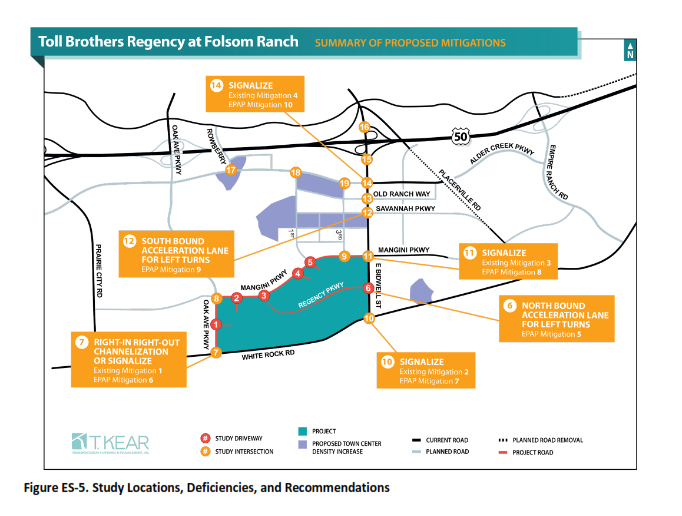 Traffic/Access/Circulation
Transportation Impact Analysis
6,718 Daily Vehicle Trips
439 AM Peak Hour Trips/557 PM Peak Hour Trips
No New Significant Impacts
Wall and Fencing Exhibit
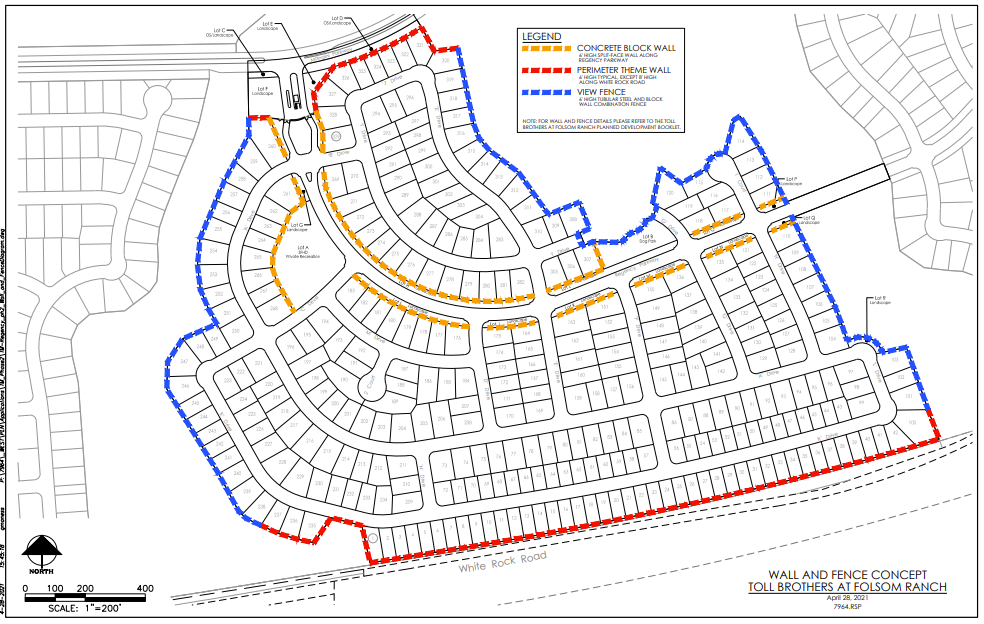 Measure W Open Space
Measure W Open Space
Existing: 83.9-Acres 
Approved: 86.1-Acres
Increase of 2.2-Acres
Private Park Amenities
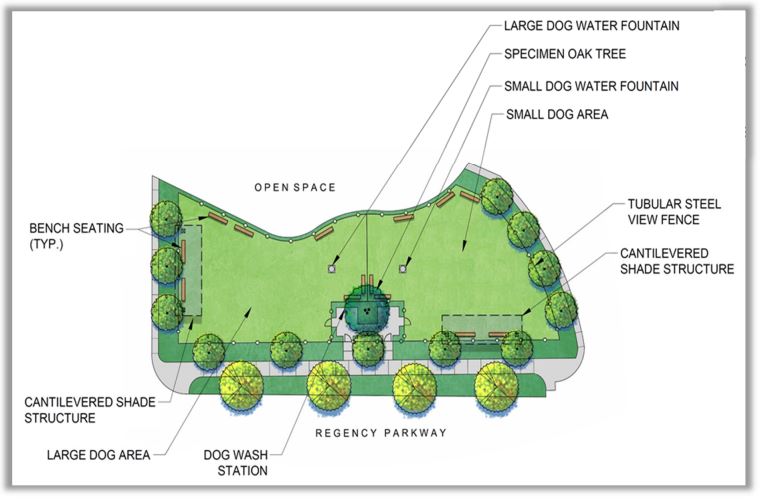 Project-Specific Oak Tree Preservation and Removal Plan
27 Total Oak Trees  
  14 Trees to be Removed Due to Excessive Cut-Fill Conditions (Purple Color) 
  8 Trees to be Removed Due to Poor Health and Structure (Pink Color)
  5 Oak Trees to be Preserved (Green Color)
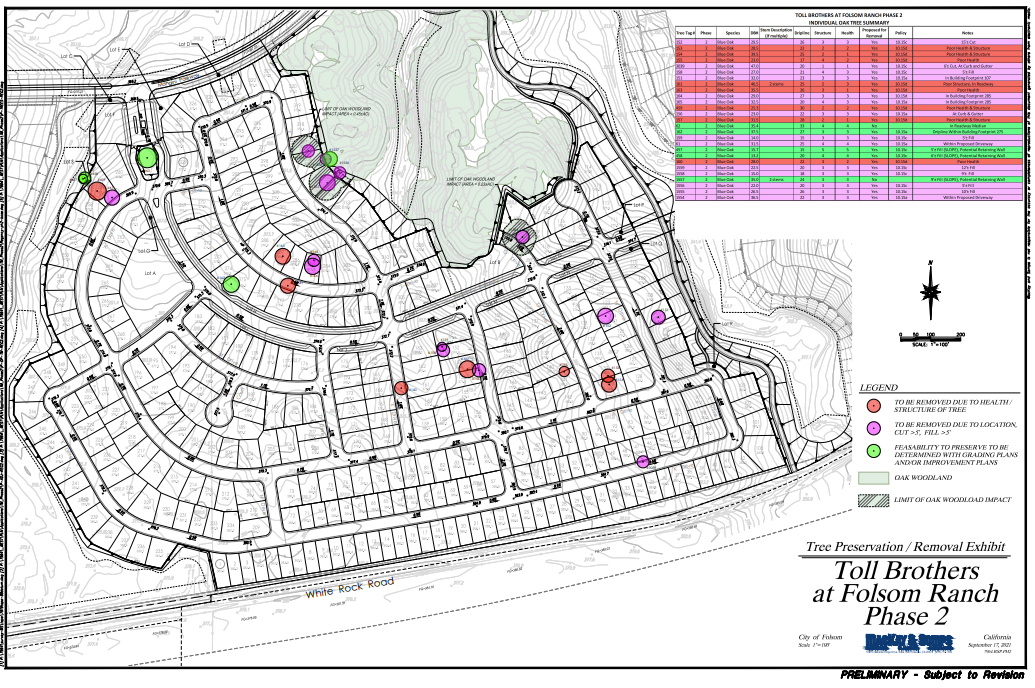 Oak Trees to be Preserved
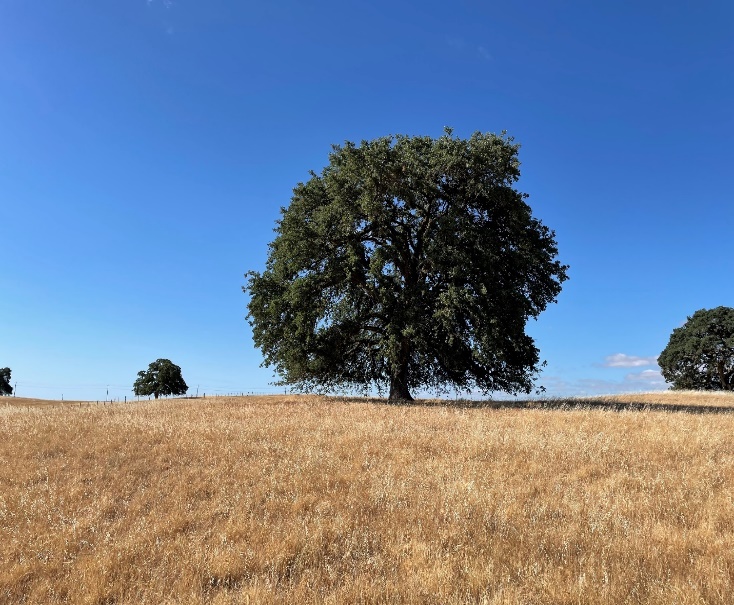 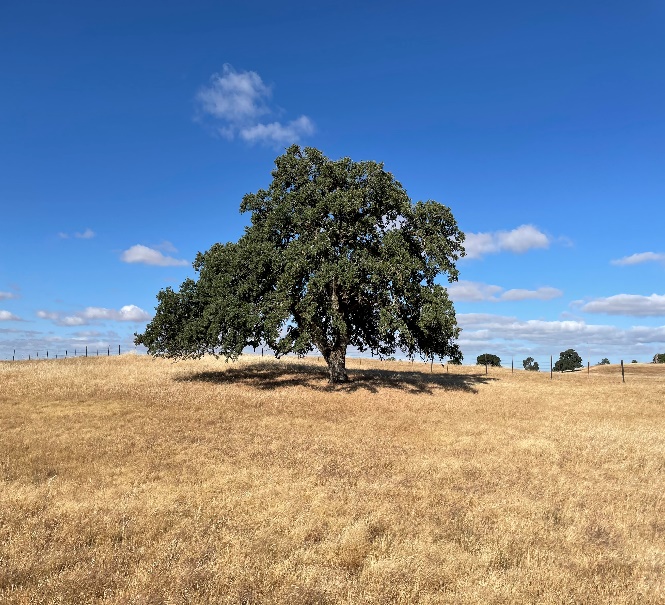 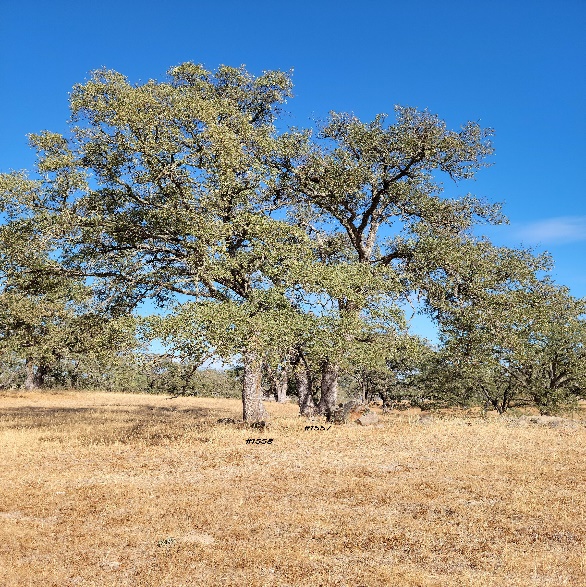 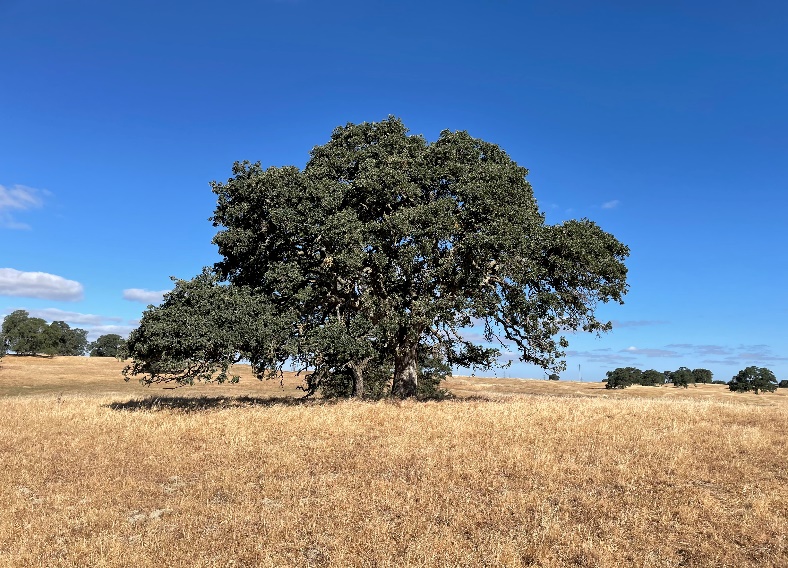 Minor Administrative Modification
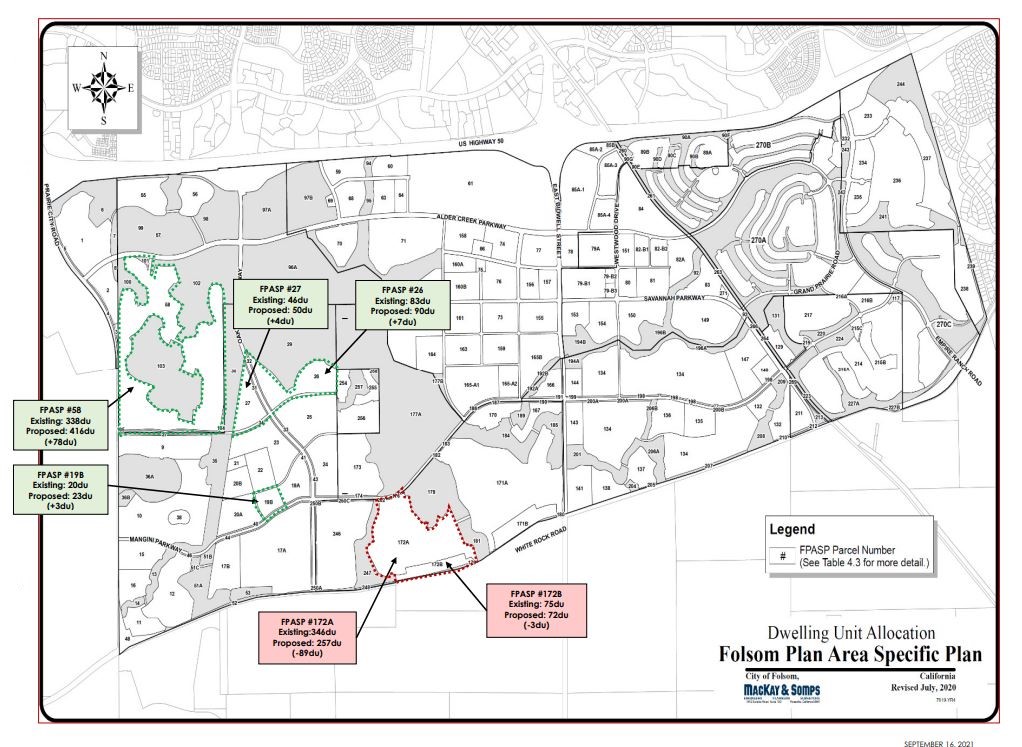 Environmental Review
An Addendum to the Folsom Plan Area Specific Plan EIR/EIS was previously adopted by the City Council on March 10, 2020 for the Toll Brothers at Folsom Ranch project in accordance with the California Environmental Quality Act (CEQA).  

Environmental Memorandum Prepared for the Toll Brothers at Folsom Ranch Phase 2 Subdivision Project Demonstrates that No New or Substantially more Adverse Impacts Would Occur Through Implementation of the Proposed Project.
Planning Commission Meeting
Commission Evaluated Project at its December 1, 2021 Meeting

No Members of the Public Spoke at the Meeting

Commission Focused on Number of Topics Including:
Use of Drought Tolerant Landscaping (Including Grass Groundcover)
Private Park Amenities and Use
Tree Preservation
Transfer of Allocated Dwelling Units (MAM)

Commission Voted to Recommend Approval of Project (6-1-0-0)
Staff Recommendation
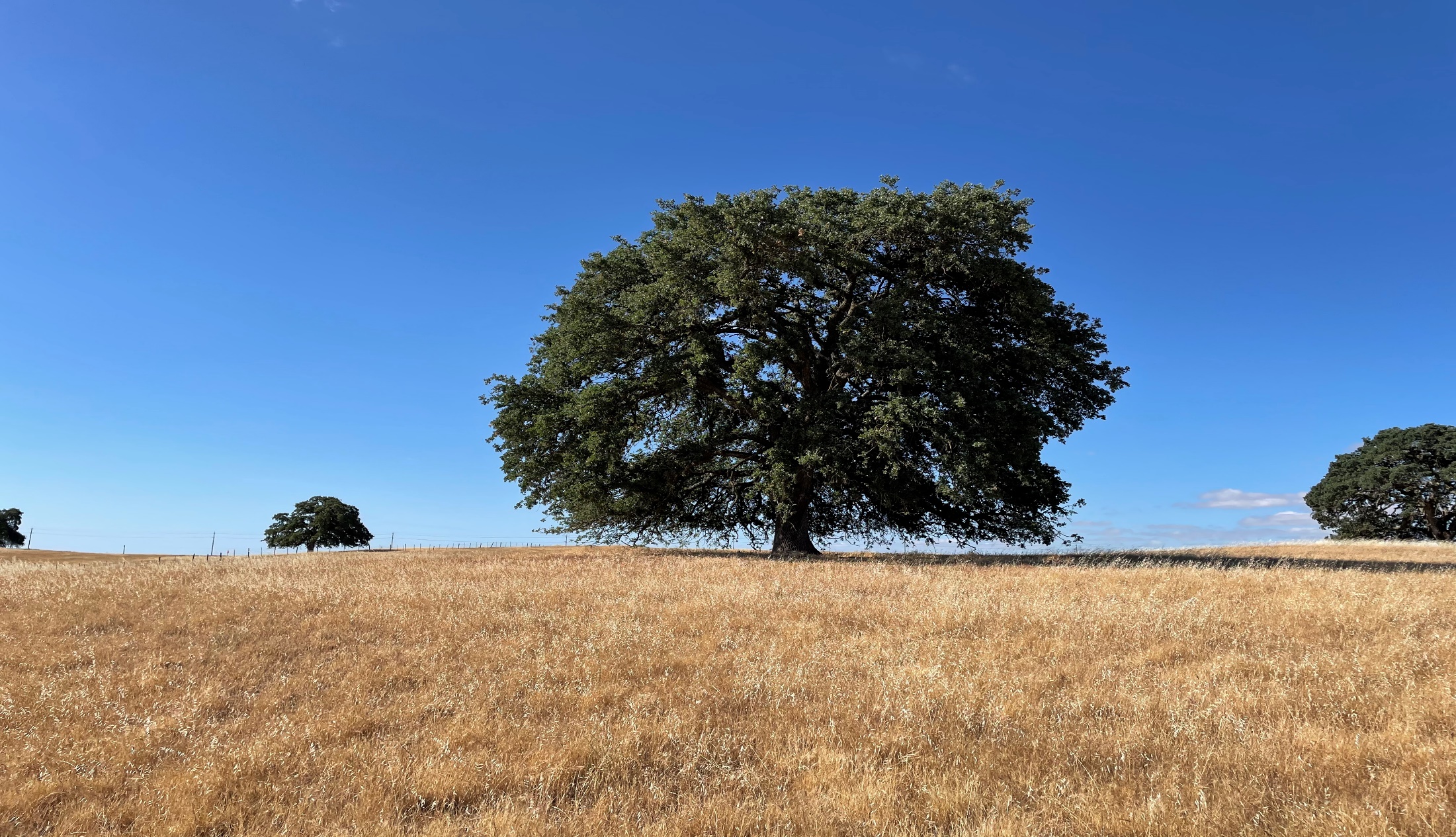 Staff Forwards Planning Commission Recommendation to City Council for Approval of the Toll Brothers at Folsom Ranch Phase 2 Small-Lot Vesting Tentative Subdivision Map and Minor Administrative Modification